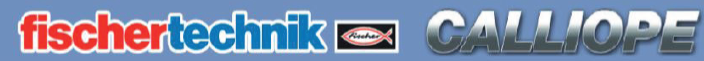 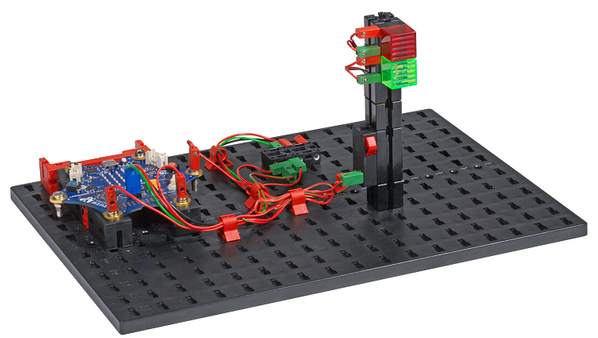 Ampelschaltung mit BlinkphaseFischer-Technik
Fischer-Technik
Ampel-Blinkschaltung
Schritt 5 – Programm erstellen
Bei vielen Fußgängerampeln wird
über einen Taster das grüne Signal
angefordert.

Bei unserer Ampelanlage soll über den 
Taster das grüne Signal angefordert
werden.Nachdem GRÜN erschien, soll nun dasgrüne Licht 4 MAL blinken, bevor wiederROT angezeigt wird.
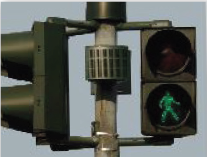 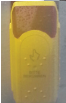 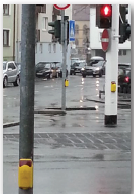 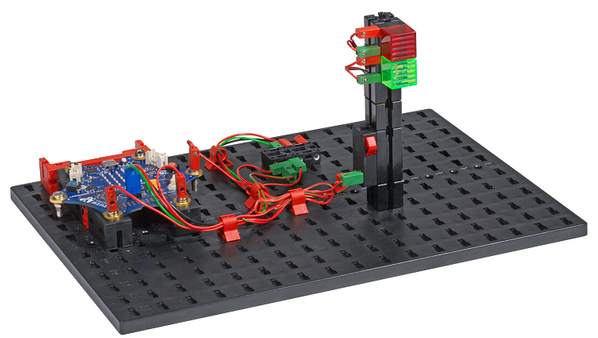 Fischer-Technik
Ampel-Blinkschaltung
Ampelschaltung mit Blinkphase
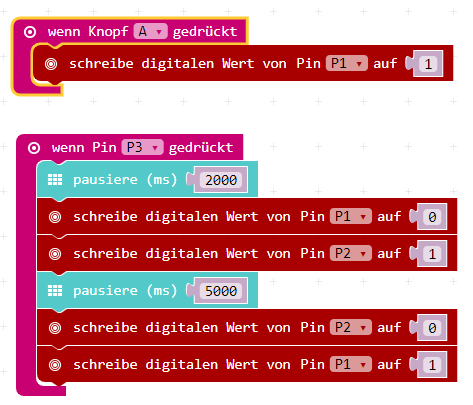 Dieses Programm wurde in der 
letzten Einheit erstellt und auf 
den Calliope Mini übertragen.
Nun soll das Programm abgeändertwerden.
Bevor von GRÜN auf ROT geschaltetwird, soll GRÜN blinken und dannerst wieder auf ROT schalten.
Fischer-Technik
Ampel-Blinkschaltung
GRÜN soll 4 MAL blinken
Für das Blinken von GRÜN verwenden wir eine Schleife. es soll 4 MAL GRÜN aus- und eingeschaltet werden.
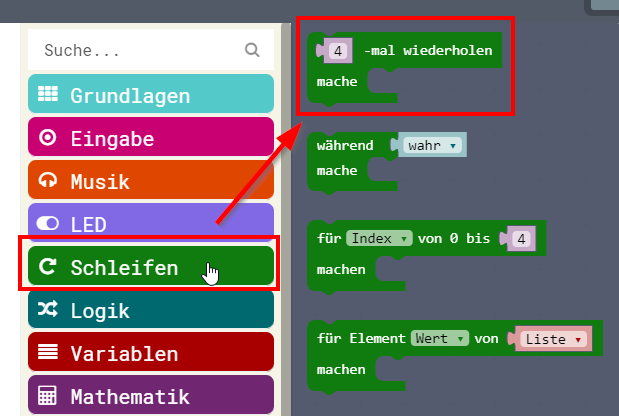 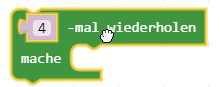 Fischer-Technik
Lsg
Ampel-Blinkschaltung
Lösung
GRÜN soll 4 MAL blinken
es soll 4 MAL GRÜN aus- und eingeschaltet werden.
dazwischen eine Pause von 0,5 Sekunden = 500 ms
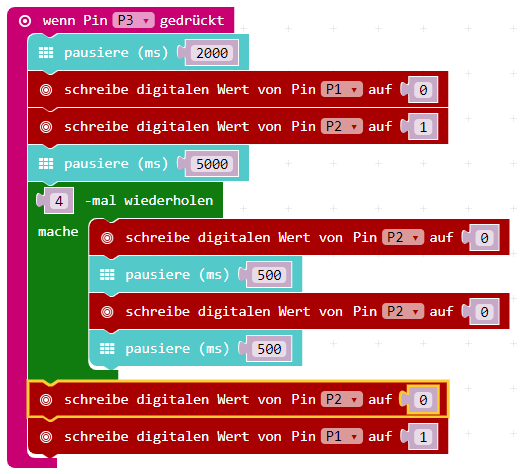